1863: Shifting Tides
Shifting Tides
[Speaker Notes: While the Union won some important battles the Confederacy was more successful on the battlefield.

Image:
Union gunboats firing upon the Confederates during the battle of Malvern Hill.]
Shifting Tides
Confederate success on the battlefield led to high morale among its citizens, whereas in the Union, morale was low.
Shifting Tides
[Speaker Notes: The battle of Antietam and the Emancipation Proclamation were used to alter the meaning of the war, but the citizens of the North were asking if it was worth the high death toll after Antietam. Let’s look at some of the most important battles, who won, and the casualties.]
Shifting Tides Timeline
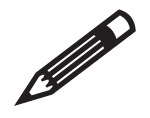 At the top of your paper is a list of battles... 
1. Write the battles in order on the timeline at the bottomof your paper.
Shifting Tides Map
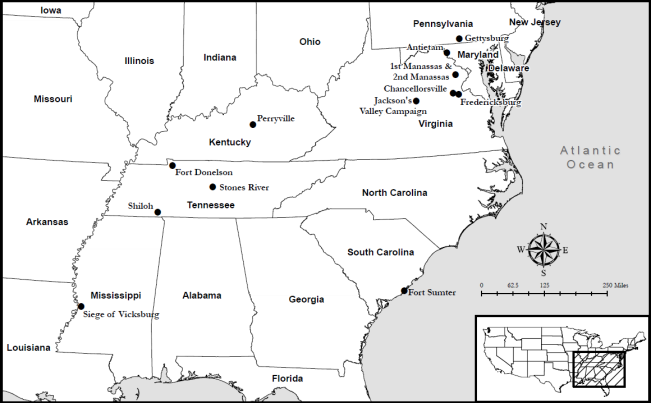 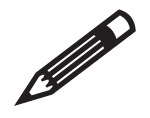 As we discuss each battle you will… 
Highlight the battle on your map indicating which side won.  
Tally the winners for each battle.
Fort Sumter April 12, 1861
On April 12, 1861, the Confederate army fired upon Fort Sumter, which guarded the port of Charleston SC. At 2:30 pm the next day, Union forces surrendered the fort.  After this attack President Lincoln called for 75,000 volunteers.  

Make a tally mark under the Confederate Victory column.  Find Fort Sumter on your map and highlight it as a Confederate victory.
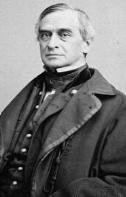 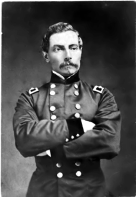 [Speaker Notes: Image information:
Top – Fort Sumter
Bottom Left – P.G.T. Beauregard
Bottom Right – Robert Anderson]
First Manassas (Bull Run)July 21, 1861
The first major battle of the Civil War occurred North of Manassas Junction about 20 miles west of Washington, DC.  
There was confusion on the battlefield because soldiers were untrained and many of the uniforms and flags were similar.  With 4,700 casualties America realized that the war was not going to be short or easy.  

Tally and highlight Manassas as a Confederate victory.
[Speaker Notes: Image information:
The ruins of Cub Run bridge after the battle, 
July 21, 1861.]
Forts Henry and Donelson February 1862
Ulysses S. Grant gained control of Forts Henry and Donelson in February 1862,  earning him the nickname "Unconditional Surrender" Grant.  The fall of Forts Henry and Donelson was a tremendous victory for the Union, opening up the Union war effort in Tennessee and Alabama.  There were 17,655 casualties in these battles.  

Tally and highlight both forts on your map as Union victories.
[Speaker Notes: Image information:
Battle of Fort Donelson]
Battle of ShilohApril 6-7, 1862
Camped at Pittsburg Landing along the Tennessee River, the Union Army, under Maj. Gen. Grant was attacked by Confederate forces under General Albert Sidney Johnston. Ultimately, Johnston was killed and the Confederates were forced to retreat from the bloodiest American battle up to that time with 23,716 casualties.  Shiloh ended Confederate hopes of blocking the Union advance into northern Mississippi.  

Tally and highlight Shiloh as a Union victory on your map.
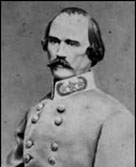 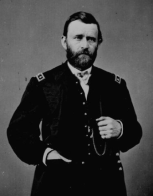 [Speaker Notes: Image information: 
Top – Battle of Shiloh illustration
Bottom left – Albert Sydney Johnston
Bottom right – Ulysses S. Grant]
Second Manassas (Second Bull Run)August 28-30, 1862
At the Second Battle of Bull Run, Robert E. Lee led Stonewall Jackson and James Longstreet as they outmaneuvered Union General John Pope, driving the Union Army back to Washington DC. There were 22,180 casualties in this battle.  

Make a tally mark for the Confederacy.  Find Manassas on your map,  label it Second Manassas, and highlight it a Confederate victory.
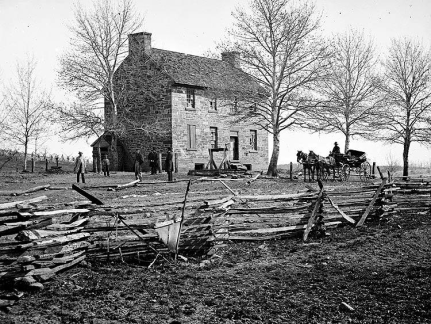 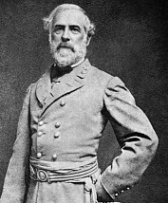 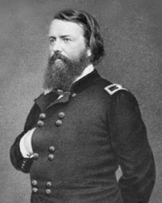 [Speaker Notes: Image information:
Top – Stone house at Manassas
Bottom left – Robert E. Lee
Bottom right – John Pope]
AntietamSeptember 17, 1862
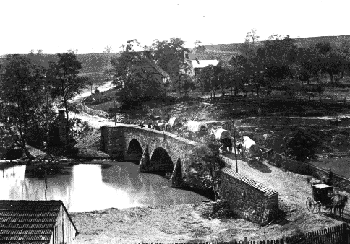 The battle of Antietam was fought along the Antietam creek and ended in a draw.  The battle is considered a strategic win for the Union because the Confederacy withdrew. Following the battle, Abraham Lincoln issued the Emancipation Proclamation.
[Speaker Notes: Image information:
Bridge at Antietam]
FredericksburgDecember 13, 1862
Following Antietam, the Union sought another victory at Fredericksburg, 60 miles from Richmond. Arriving at the banks of the Rappahannock River, the Union army faced a smaller Confederate army. However, pontoon bridges were needed to cross the river.  By the time the bridges arrived, the Confederates had been reinforced and entrenched on high ground.  The Union attempted a bloody uphill attack, but was forced back, at a total cost of 17,929 casualties.
[Speaker Notes: Image information:
River crossing at Fredericksburg]
ChancellorsvilleApril 30-May 6, 1863
At Chancellorsville, Robert E.  Lee outmaneuvered Union leader Joseph Hooker.  Lee took a great risk and divided his army against the much larger Union force.  This is considered Lee’s greatest victory, but it cost him his greatest general, Stonewall Jackson. Total casualties are estimated at 24,000.
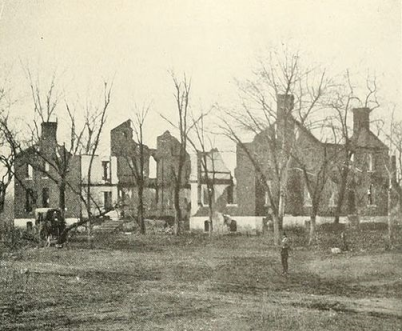 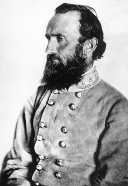 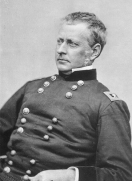 [Speaker Notes: Image information:
Left - Ruins of the Chancellor HouseImages courtesy on US Army Heritage Education Center
Bottom left – “Stonewall” Jackson
Bottom right – Joseph Hooker]
The situation as the summer of 1863 arrives is:
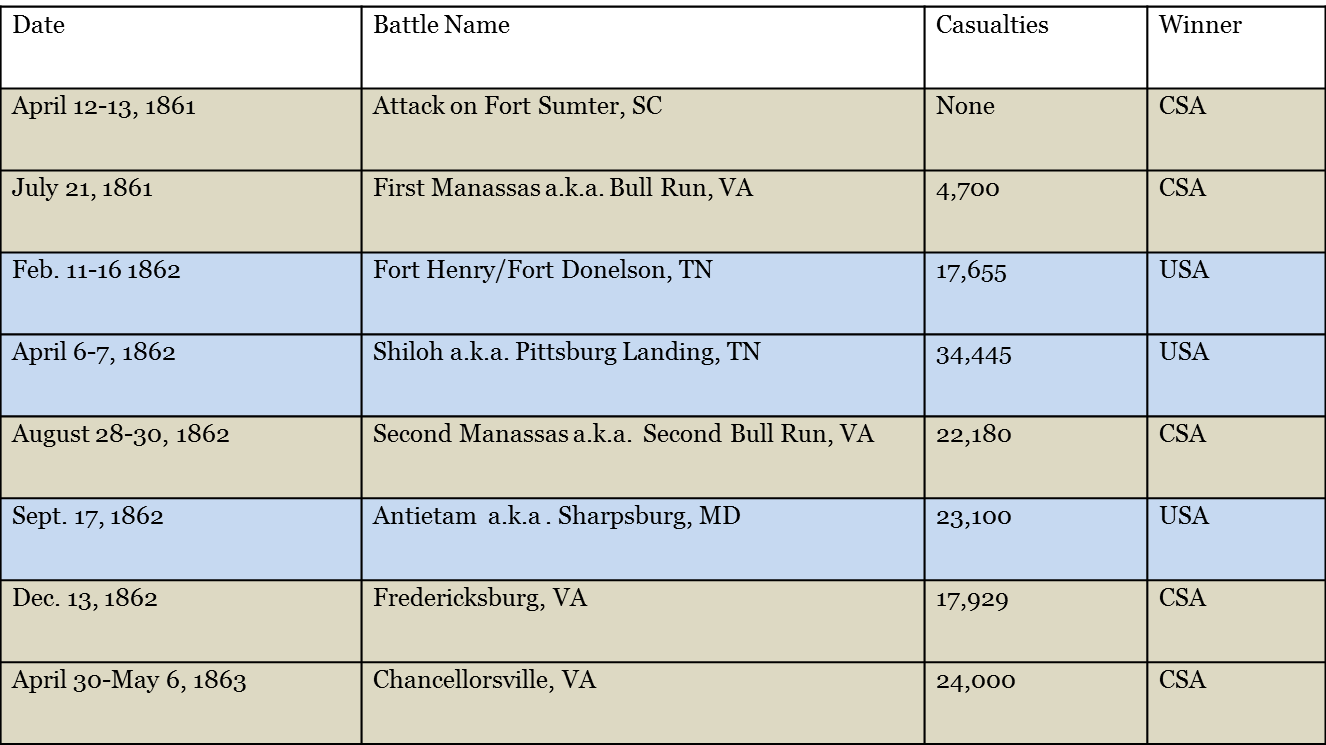 Total: 143, 909
VicksburgMay 18 - July 4, 1863
In the west, United States military forces under Ulysses S. Grant surrounded Vicksburg, Mississippi, located at a significant point on the Mississippi River.
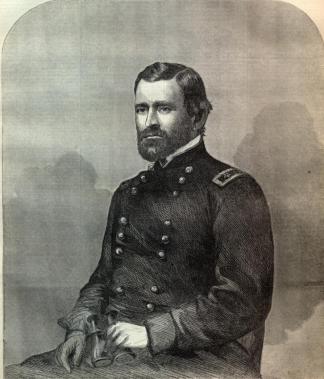 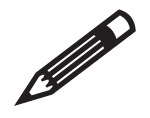 On your map…
Locate and circle Vicksburg, Mississippi on your map.
[Speaker Notes: Image information:
Ulysses S. Grant]
Vicksburg
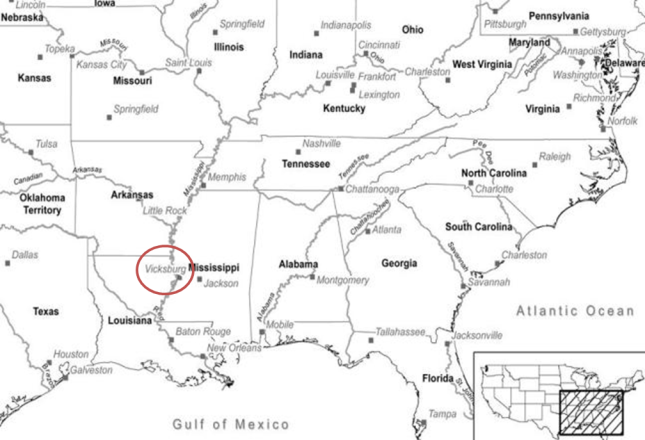 A loss at Vicksburg would mean that the Confederate territory would be cut in half.
[Speaker Notes: A Confederate loss of Vicksburg would make it very difficult for Confederate states west of the Mississippi River to send supplies and communicate to Confederate states east of the Mississippi River.]
Vicksburg
[Speaker Notes: After 47 days of siege Lt. Gen. John C. Pemberton surrendered Vicksburg to Grant on July 4, 1863.

Image information: 
Etching titled, “Cave life in Vicksburg during the siege”]
GettysburgJuly 1-3, 1863
In the east, Confederate forces under General Robert E. Lee invaded the northern state of Pennsylvania
On your map…
Locate and circle Gettysburg, Pennsylvania on your map.
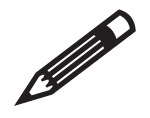 [Speaker Notes: Image information:
View of Little Round Top, Gettysburg]
Gettysburg
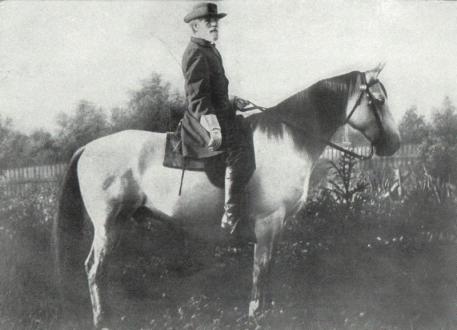 At this point in the war, the Confederate Army of Northern Virginia had a winning record. And Confederate General, Robert E. Lee had a plan to move his army north.
[Speaker Notes: Image information:
Robert E. Lee on Traveller]
Gettysburg
5 reasons Lee invaded Pennsylvania :
to disrupt the Union’s ability to attack the Confederate capital at Richmond, Virginia
to draw the United States Army away from the safety of the defenses of Washington, D.C. and fight them in the “open”
to take the war away from the farmers in Virginia who were having problems planting and harvesting crops, as both armies had been camping or fighting on their land for the previous two summers
to “live off the land” and collect supplies to take back to Virginia
to win a decisive victory on Northern soil in the hopes of bringing the Civil War to a close
Gettysburg
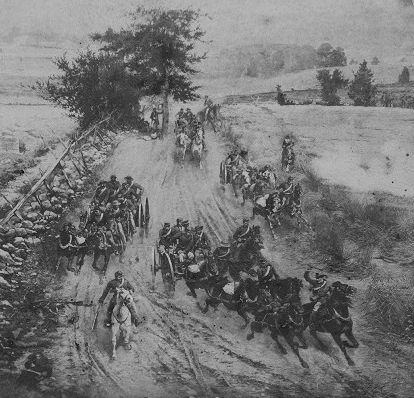 On July 1st, 1863 Union forces clashed with Lee’s Army
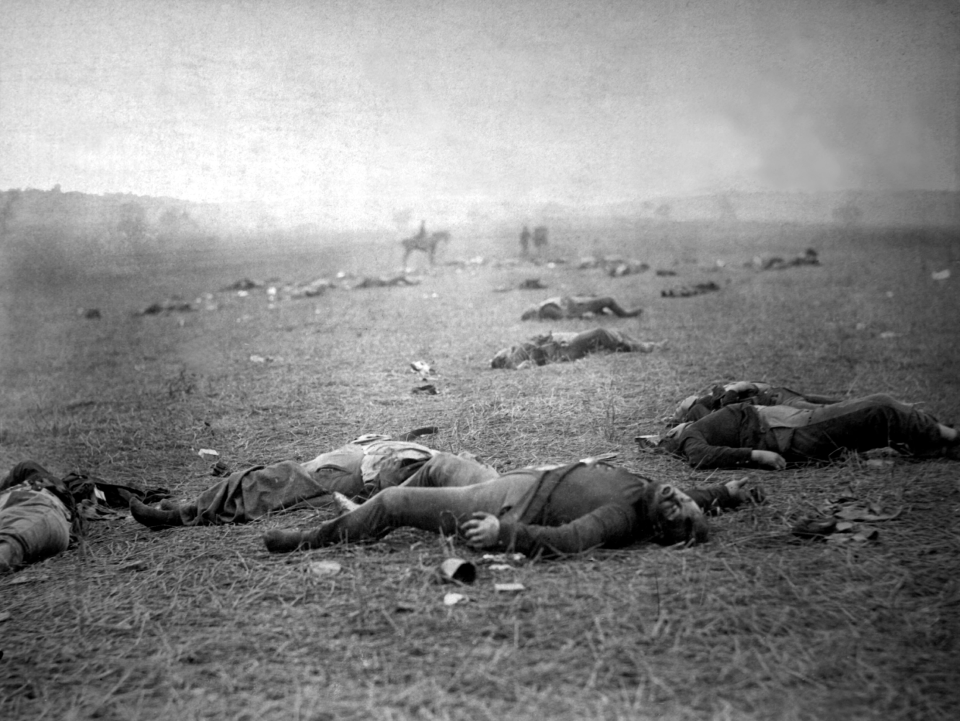 After three days of fighting…
… and 51,000 casualtieskilled, wounded, or missing
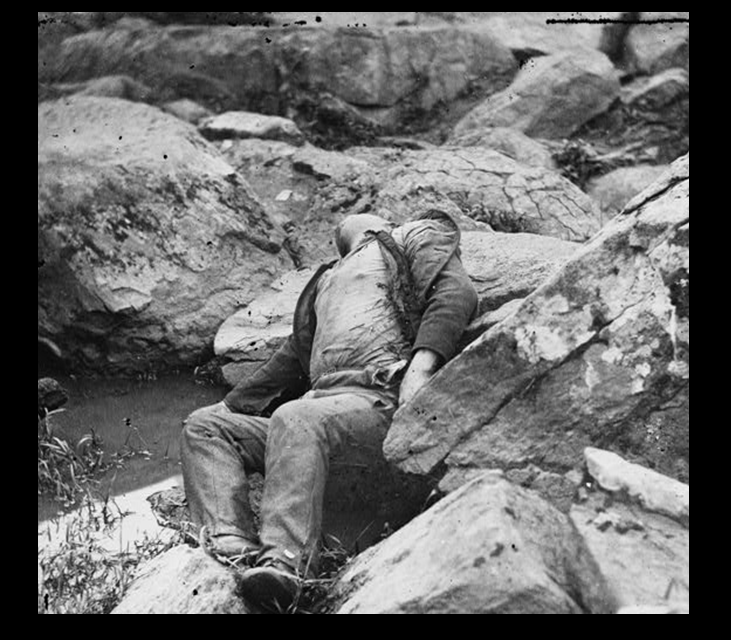 Gettysburg
The Confederate Army of Northern Virginia was defeated
Lee and his army left Pennsylvania and retreated back to Virginia.Never again would the Confederates invade a Northern state in large numbers.
After Vicksburg and Gettysburg, the situation looked like this:
The Aftermath
In the Confederate States
The losses at Vicksburg and Gettysburg decreased the morale of the Confederate States and its armies.

For most of the remainder of the war the Confederates would be fighting on the defensive.
In the United States
The victories at Gettysburg and Vicksburg increased the morale of the United States and its armies. Many people now felt that the war might be won.
The Aftermath
Back at Gettysburg, the dead were buried in quickly dug battlefield graves.
The Aftermath
Most of the Confederate dead were left on the field in their shallow graves for eight to ten years until southern charity groups had most of the bodies taken away to cemeteries in the South.
The Aftermath
On November 19, 1863, a Soldiers’ National Cemetery was established at Gettysburg for the Union dead.
The Aftermath
Music was played and speeches were made, but the most significant speech, lasting approximately two minutes, was made by President Abraham Lincoln.
The Aftermath
ActivityLet’s read the Gettysburg Address together.
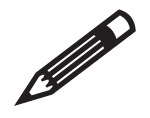 Why do you think Abraham Lincoln’s Gettysburg Address is still important today?